Customer Service Excellence Standard – adding value for your students
 
Helen Loughran
Libraries and Learning Innovation
Leeds Metropolitan University
(h.loughran@leedsmet.ac.uk)
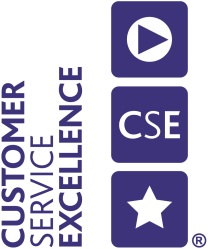 Customer Service Excellence Standard
“aims to bring professional, high-level customer service concepts into common currency with every customer service by offering a unique improvement tool to help those delivering services put their customers at the core of what they do”


www.customerserviceexcellence.uk.com
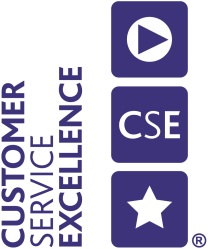 Customer Service Excellence Standard
Driver of continuous improvement

 Skills development tool

 Independent validation
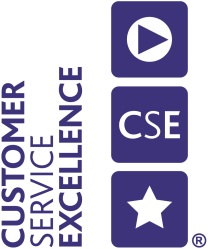 Customer Service Excellence Standard
Not only about front line services

But rather about providing an excellent standard of service regardless of where you are in the organisation.

It’s about knowing your customers, listening to them, acting on the information you receive, monitoring how you deliver the resulting services and starting the cycle again. 

It’s not just for Christmas!
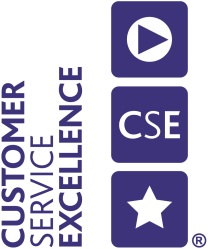 CSE Criteria
Customer Insight
The Culture of the Organisation
Information and Access
Delivery
Timeliness and Quality of Service
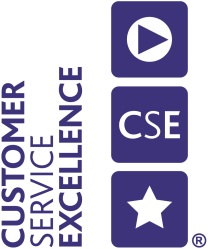 1. Customer Insight
Customer Identification
Segmentation / profile of key groups
Developing understanding of their needs
Delivering services for hard to reach groups
 
Engagement and Consultation 
Strategy for engaging and involving customers / range of tools used
Examples of improvements resulting from engagement 
Closing the loop – monitoring / informing of outcomes
 
Customer Satisfaction
Measurement of key areas: delivery, information, access, timeliness, quality
Targets and methodologies
Customer journeys
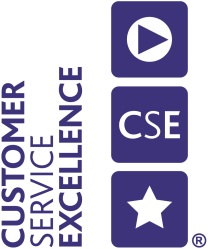 Customer Journeys
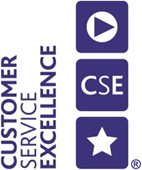 2. The Culture of the Organisation
Leadership, Policy and Culture
Corporate commitment – vision and values statements
Examples of how customer insight drives policies
Customer care / equal opportunities policies – all groups feel they are treated fairly
Privacy and confidentiality
Empowering employees to promote and participate in customer focused organisation

Staff Professionalism and Attitude 
Recruitment, induction, training and development
Use of performance management to deliver customer focused culture (valuing contributions)
Evidence of customer care provided by staff
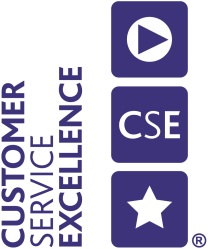 3. Information and Access
Range and Quality of Information / Access
Contact details – who is in charge
Information on charges 
Clear communication / accuracy – feedback from customers
Ensuring customers understand the information they are given
Range of channels used / analysis and  changes made to meet customer needs
Quality of physical environment

Co-operative Working with other Providers, Partners and Communities
Formal / informal partnerships for delivering services 
Service level agreements – seamless services
Support for wider community
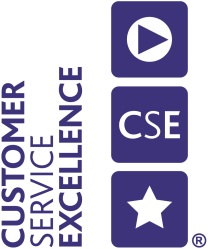 4. Delivery
Delivery Standards
Standards for main services including any statutory ones
How are these derived / monitored / developed

Achieved Delivery and Outcomes
Customer views on the services they receive 
Benchmarking of performance and learning from best practice

Deal Effectively With Problems
How is performance measured / improved and communicated to customers
Complaints procedure – how easy for customers / staff to use
Ensuring outcomes of complaints process is satisfactory
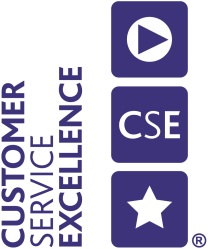 5. Timeliness & Quality of Service
Standards for Timeliness and Quality
Timeliness of response eg for customer contact channels
Quality of service across all stages of the customer journey

Timely Outcomes
Published information on service standards 
Answering queries at the first point of contact
Processes to share information if necessary 
How delays are dealt with
 
Achieved Timely Delivery
Monitoring of performance and actions taken 
Benchmarking performance
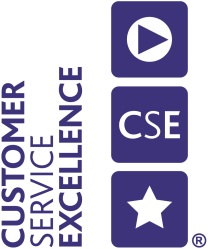 Leeds Met Library and CSE
Libraries: Library and student IT support, 

Student-facing systems: VLE, Turnitin

Research support: Repository

Skills for Learning

130 staff, 2 campuses

c25,000 students, 3,000 staff
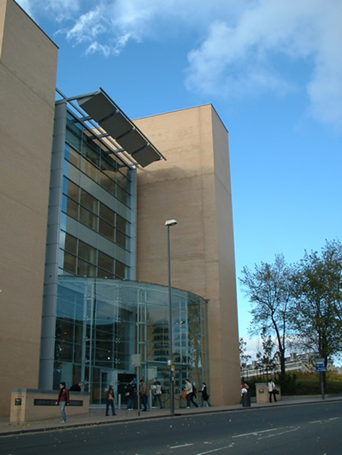 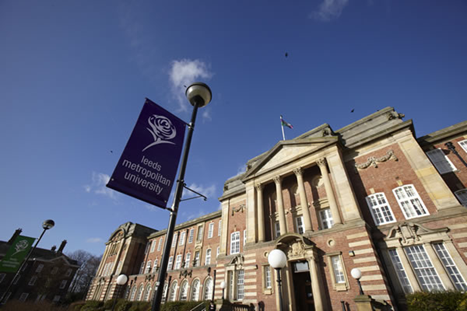 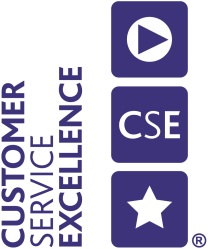 Leeds Met Library and CSE
Charter Mark, December 2001

CSE, February 2009

Reaccredited 2013 with Full Compliance and 7 Compliance Pluses

University CSE project: 2010, achieved 2013,                                now 14 Compliance Pluses
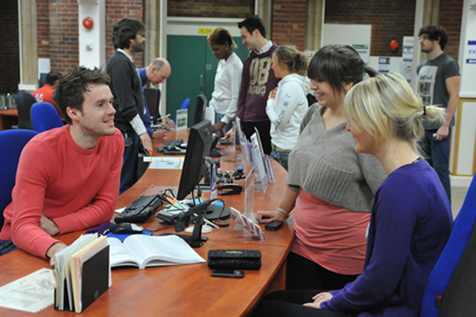 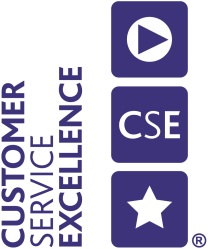 Adding Value
s
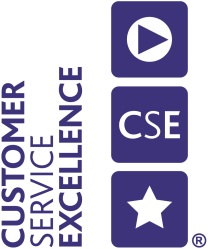 Knowing our Students
Role of Academic Librarians 

Specialist support / front line staff

Journey mapping / surveys

Systems data

Impact assessments 

          
Sharing all this information !!!
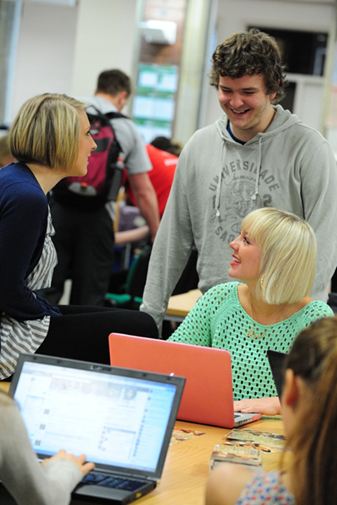 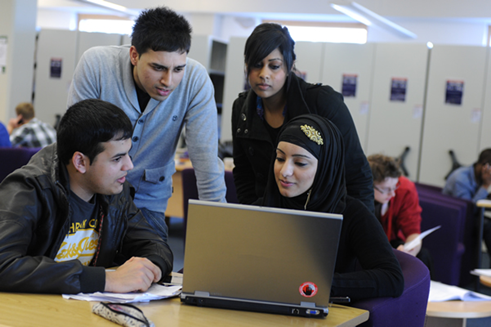 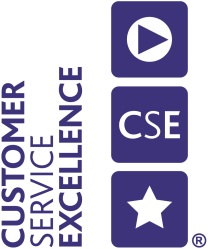 Listening to our Students
Listening framework

Systematic collection

Anytime, anyplace, anywhere!

Listening effectively
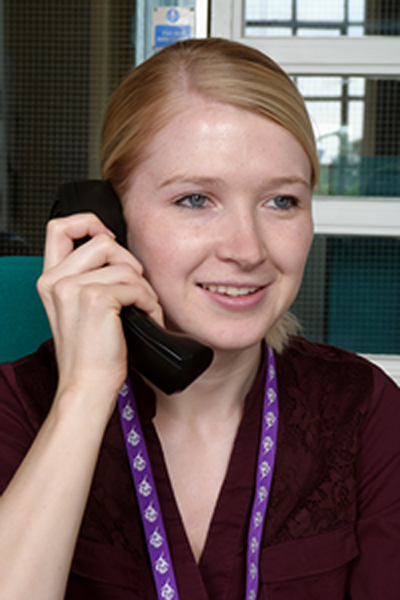 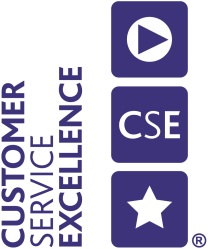 Delivering Services
24/7 and self services

Ease of access and use

Learning on the go

Transforming learning spaces

 Specialist / customised support 

Developing skills  / graduate attributes
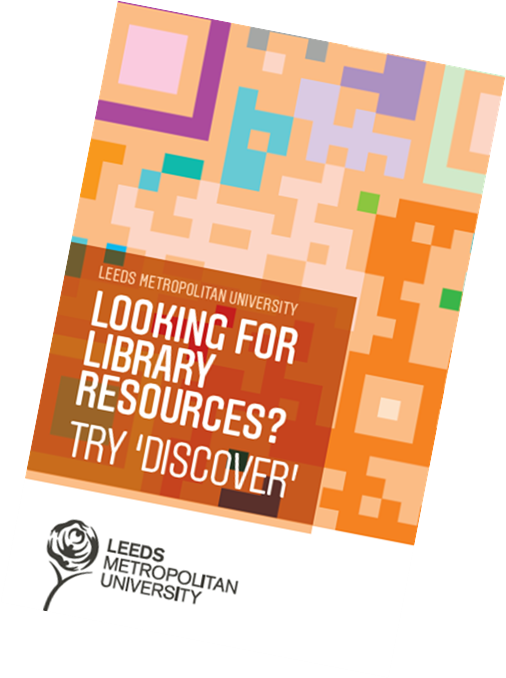 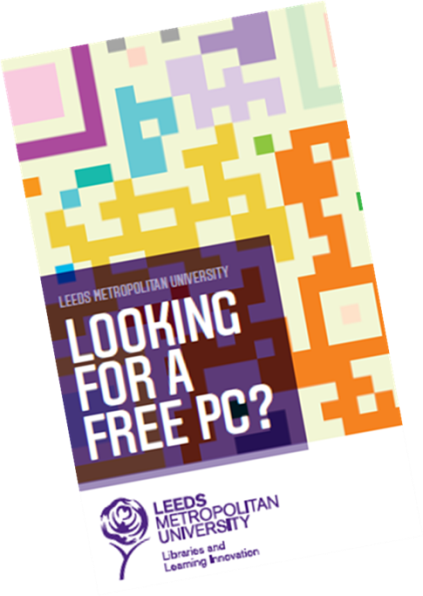 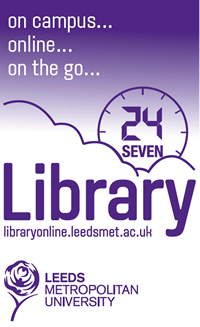 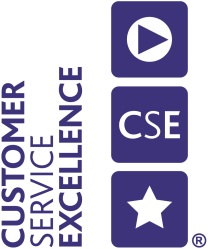 Ensuring Quality
Staffing / training 

Customer focussed culture

Learning from best practice 

Monitoring performance 

Dealing effectively with problems
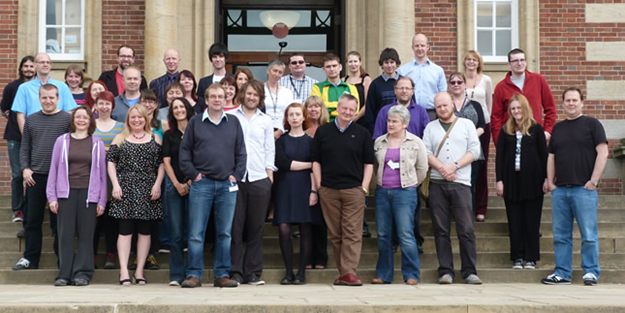 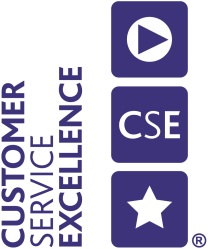 Adding Value?
Independent validation 

Adding value to our staff

Adding value to our profile

Adding value to our students
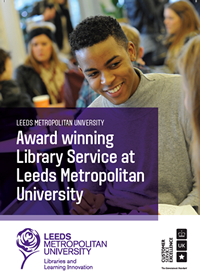 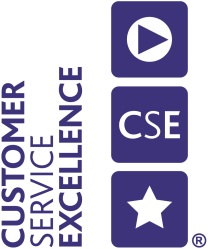 Adding Value?
“others think they listen but they don’t – you actually listen and act upon what you hear” (former SU President)

“so proud of my results this semester, thank you @leedsmetlibrary” (Twitter comment)

“Sue is an amazing member of the library team!   Sue is a person who really goes away and thinks about how she can help you, and then does so” (Golden Robes “Hidden Heroes” winner)

“Generally staff at the library are brilliant, so helpful! And they genuinely seem to enjoy what they're doing.   If I can nominate the entire library staff - then please accept this as my nomination” (Golden Robes nomination)
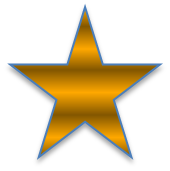 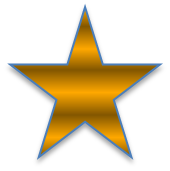 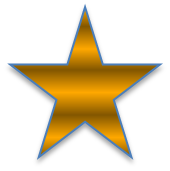 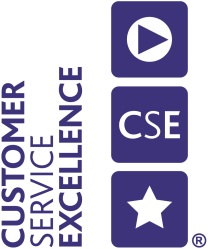 Any questions?
Helen Loughran
Planning and Marketing Manager
Libraries and Learning Innovation
Leeds Metropolitan University 

h.loughran@leedsmet.ac.uk


JISCmail list: CSE-STANDARD
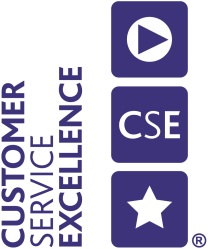